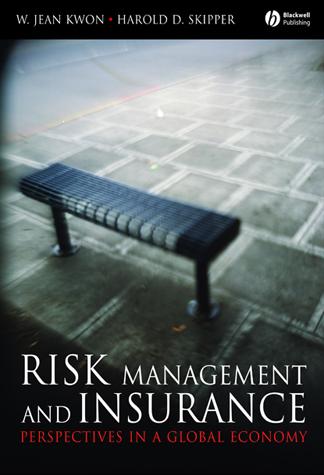 PowerPoint Slidesfor Professors

Spring 2010 Version
This file as well as all other PowerPoint files for the book, “Risk Management and Insurance: Perspectives in a Global Economy” authored by Skipper and Kwon and published by Blackwell (2007), has been created solely for classes where the book is used as a text. Use or reproduction of the file for any other purposes, known or to be known, is prohibited without prior written permission by the authors.

Visit the following site for updates:
http://facpub.stjohns.edu/~kwonw/Blackwell.html.


To change the slide design/background,
[View]  [Slide Master]


W. Jean Kwon, Ph.D., CPCUSchool of Risk Management, St. John’s University101 Murray StreetNew York, NY 10007, USA
Phone: +1 (212) 277-5196E-mail: Kwonw@stjohns.edu
Risk Management and Insurance: Perspectives in a Global Economy 21. Life Insurance
Click Here to Add Professor and Course Information
Study Points
Policies sold by life insurance companies

Selected life insurance markets
3
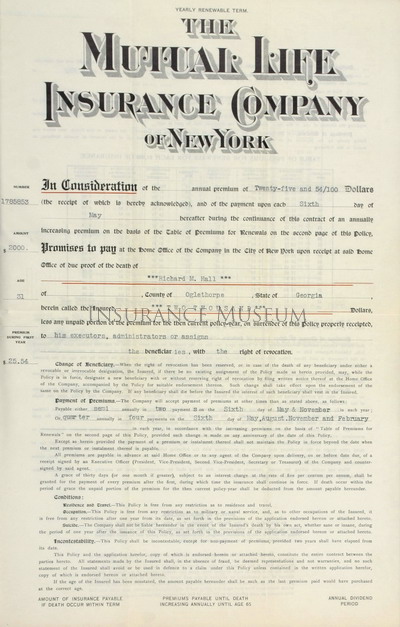 Life Insurance Policies
4
Fundamentals
Historically, policies sold by life insurers involved only life contingencies
Payments to policyholders or their beneficiaries are determined by whether insureds are alive or dead.

Definitions within the life branch are not always consistent internationally.

Types of policies
Mortality-based insurance policies
Morbidity-based insurance policies
5
Mortality-based Policies
Life insurance (assurance) and endowments


Annuities
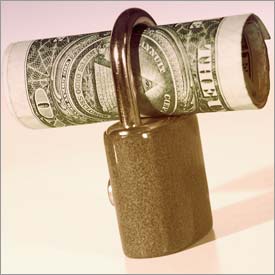 6
Life Insurance Policies
Key Words
Classification
Face amount (sum assured)
Insured
Applicant
Policyowner (policyholder)
Beneficiary
Term life insurance

Cash value life insurance
7
Term Life Insurance
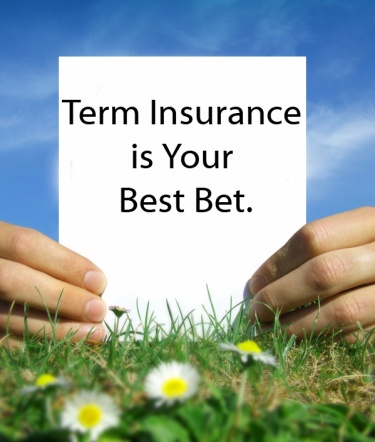 Coverage period
Yearly renewable term (YRT)
10- and 20-year (level-premium) term policies
Life-expectancy term
Term-to-age 65

Other features
Conversion
Reentry
Low premium but with no cash value
8
Illustration of Term-to-Age 65 Policy (Figure 21.1)
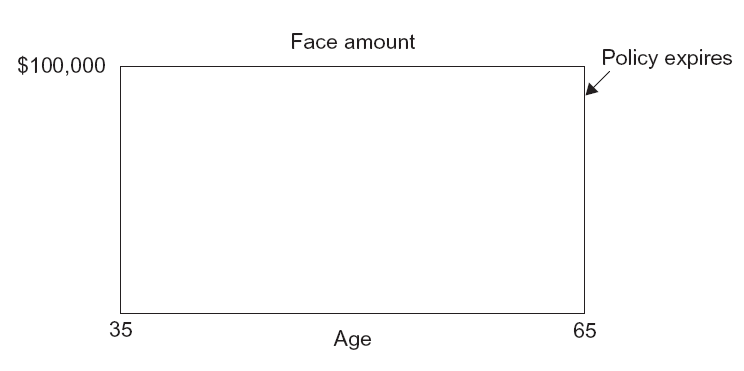 9
Cash Value Life Insurance
Fundamentals
Cash value
Net amount at risk (see Figure 21.2)
Cost of insurance (COI) rate
Participating vs. nonparticipating policies with respect to:
Mortality experience
Insurer expense experience
Investment experience

Types
Universal life
Whole life
Endowment insurance
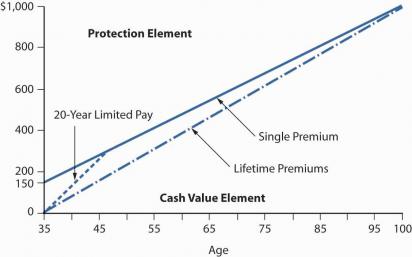 10
Illustration of Whole Life Policy (Figure 21.2)
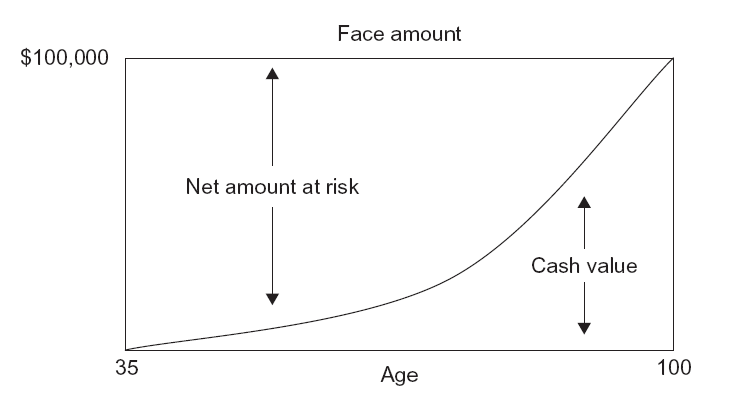 11
Universal Life
Flexible-premium, adjustable death benefit contract

Policy transparency

Surrender charge – back-end load


Variable universal life (unit-linked) universal life
Compare VUL with variable life in the next section!
12
Whole Life
Unlike universal life policies, premiums for whole life
Are directly related to the amount of insurance purchased
Must be paid when due (or the policy will terminate)
Are calculated to sure that the policy will remain in effect for the entire life time of the insured

Classification based on premium-payment period
Ordinary life (level premium whole life)
Limited-payment whole life
Single-premium whole life
Paid-up policy
13
Whole Life
Classification based on policyholder participation
Current assumption whole life
Also called as interest sensitive or fixed premium universal life
Variable (unit-linked) whole life
The premium is fixed.
The policy is guaranteed to remain in effect for the whole of the insured’s life.
Not only the cash value but also the face amount can vary.

Classification based on the number of lives
Single life (by default)
First-to-die (joint) life
Second-to-die (survivor) life
14
Endowment Insurance
Two mutually exclusive insurer promises to pay the face amount if the insured
Dies during the policy period  level-premium term life element
Survives to the end of the period  pure endowment element

Various policy durations
Year-based
Age-at-maturity based
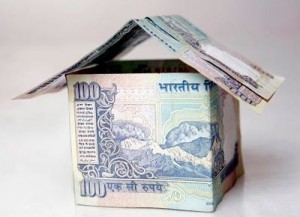 15
Annuities
Living benefits

Classification based on
Number of lives covered
Premium payment options
When benefit payments begin
Benefit receipt options
Redemption value

Insurer obligations during
The accumulation period
The liquidation period
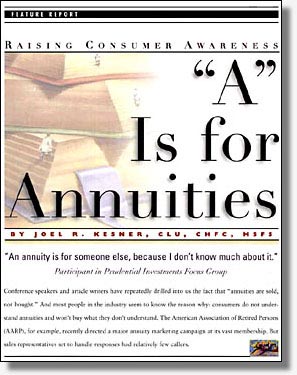 16
Annuities - Typo
(First Edition, First Printing)
Typo in Figure 21.3

Second row of the boxes; Middle box – “When benefit payments begin”

The correct is “When benefit payments begin”

The figure in the next slide contains no such an error.
17
Annuities
Number of lives
covered
Premium payment
options
Beginning of
benefit payments
Benefit receipt
options
Redemption
options
Single
Single
Immediate
Life annuity
Currency
Multiple
Periodic
Deferred
Temporary
Local
Period-certain
Foreign
Fixed
Reversionary
Unit-linked
Flexible
Life with refund
Fixed units
Variable units
Installment
Cash
Classification of Annuities (Figure 21.3)
18
Illustration of Level-Premium Deferred Annuity (Figure 21.4)
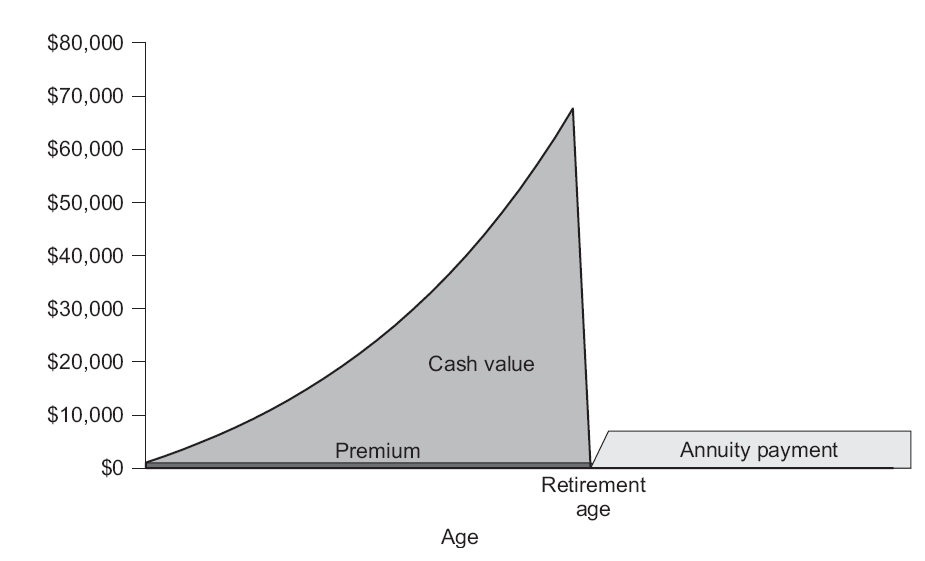 19
Morbidity-based Insurance Policies
Potential economic losses associated with the health risk
Medical expenses
Expenses to provide long-term case
Reduction (elimination) of income during the affected period

Types of policies
Health insurance
Long-term care insurance
Disability income insurance
20
Health Insurance Policies
Types
(supplemental) health insurance
Hospital confinement indemnity insurance
Specified-disease insurance 
Dread-disease insurance

Guaranteed renewal vs. non-guaranteed renewal
Ask students to check the story of cancer insurance offering by AFLAC in Japan!
21
Long Term Care (LTC) Insurance
A rise in LTC needs in modern society

Policy trigger based on daily living activities

Scopes of coverage vary from market to market.
A wide array of options (including the length of benefit period, maximum daily benefits, and the waiting period) available in selected markets

Individual LTC may be offered on a guaranteed renewable basis.
22
Disability Income Insurance
Three major sources of external finance for the disabled
Government  social insurance
Group plan  from the employer
Individual disability income insurance

Disability income insurance
Provides monthly benefits to replace lost income during the period of disability
Three basic components
The elimination period
The benefit amount
The benefit period
23
Disability Income Insurance
Definitions of disability
Any occupation
Own occupation

Supplemental benefits
Residual disability benefits
Partial disability benefits
Inflation protection benefits
Provisions for increased benefit amounts
24
Selected Life Insurance Market – the U.S.
25
The Americas – the U.S.
The world’s largest market

A mature market

International interest by U.S. insurers has increased dramatically.
The U.S. market is mature
The attractive growth rates existing in various overseas markets
The search for more profitable business
Increasing competition in U.S. market
26
The Americas – the U.S.
A wide array of products invented and sold
1,200 insurers compete  a significant reduction from 2,343 in 1998

Distribution mainly by agents and brokers (90%)
More companies experiment alternative distribution systems
Bancassurance not popular

Market issues
Financial modernization
Regulatory concerns
Health insurance reform
Emphasis on financial stability
Implementation of risk-based capital
27
The Americas – the U.S. (Figure 21.5)
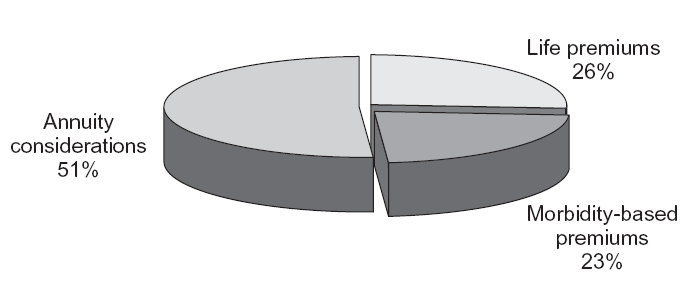 28
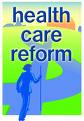 2010 U.S. Healthcare Reform
http://www.reuters.com/article/idUSN1914020220100319; http://www.reuters.com/subjects/healthcare
29
Percentage UninsuredRelative to State Population – Three Year Average, 2005-2007
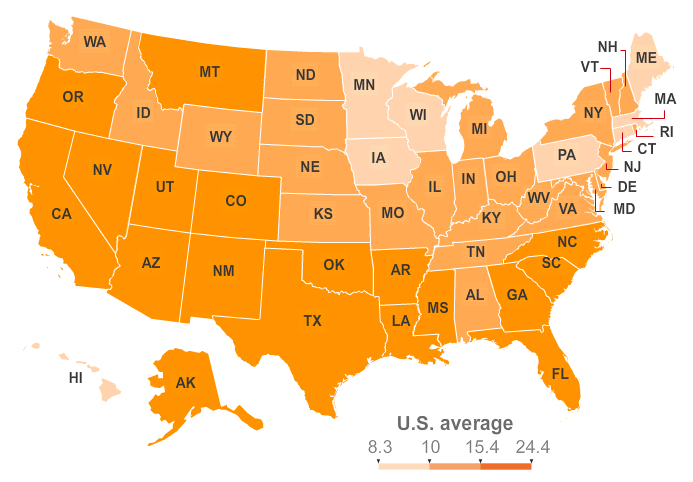 30
Healthcare Expenditure – 1960-2010
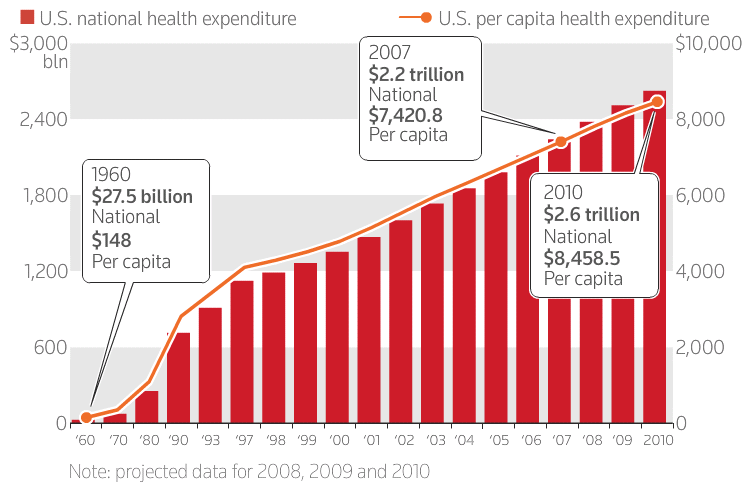 31
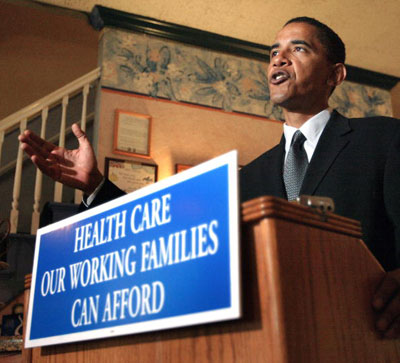 The 2010 Reform(Based on Draft)
32
In 2010 (Selected)
Affecting Current Practices
Somewhat New
Insurers not allowed to drop coverage when they get sick
Lifetime coverage limits eliminated 
Annual limits restricted
Dependent children with a pre-existing condition not excluded
Dependent children covered until age 26
Tax credit available for small businesses providing coverage for workers.
Uninsured adults with a pre-existing conditions being able to obtain coverage through a new program
The new program expires once insurance exchanges begin operating in 2014.
A temporary reinsurance program help companies maintain health coverage for early retirees between the ages of 55 and 64.
This program expires in 2014.
33
In 2011 (Selected)
Medicare & Medicaid
Other
Provides 10% bonus to primary care physicians and general surgeons

A free annual wellness visit and personalized prevention plan service. 
New plans required to cover preventive services with little or no cost to patients.

Payments to insurers offering Medicare Advantage services frozen at 2010 levels.

A new program under the Medicaid plan for the poor allows states to offer home/community-based care for the disabled that might otherwise require institutional care.
Employers required to disclose the value of health benefits on employees' W-2 tax forms
An annual fee imposed on pharmaceutical companies according to market share. 
Not applicable to companies with sales of $5 million or less
34
In 2012 (Selected)
Physician payment reforms implemented in Medicare
To enhance primary care services 
Doctors to form "accountable care organizations" to improve quality and efficiency of care

An incentive program in Medicare for acute care hospitals to improve quality outcomes

The Centers for Medicare and Medicaid Services, which oversees the government programs, begin tracking hospital readmission rates and puts in place financial incentives to reduce preventable readmissions.
35
In 2013 (Selected)
A national pilot program established for Medicare on payment bundling
To encourage doctors/hospitals/other providers to better coordinate patient care

The threshold for claiming medical expenses on itemized tax returns raised to 10% from 7.5% of income
Remains at 7.5% for the elderly until 2016

The Medicare payroll tax is raised to 2.35% from 1.45% for
Individuals earning >$200,000 and married >$250,000

2.9% excise tax on the sale of medical devices
Excluding those generally purchased at the retail level by the public
Financing!
Financing!
Financing!
36
In 2014 (Selected)
Opens “state health insurance exchanges” for small businesses and individuals

Most people required to obtain health insurance coverage
A fine imposed if they do not
Healthcare tax credits available to people with incomes up to 400% of poverty
Medicaid available to people with income up to 133% of the poverty level

Health plans no longer exclude people due to pre-existing conditions

Employers ≥ 50 workers face a fine of $2,000 for each employee if any worker receives subsidized insurance on the exchange
The first 30 employees are not counted for the fine.

Health insurance companies begin paying a fee based on their market share.
Financing!
37
In 2015 (Selected)
Medicare creates a physician payment program
To reward quality of care rather than volume of services
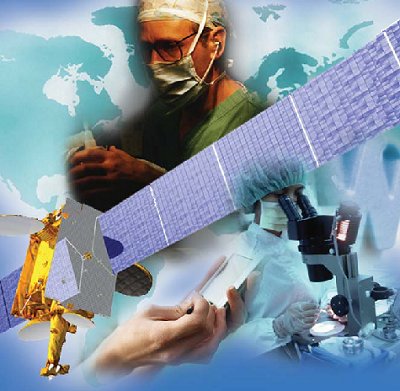 38
In 2018 (Selected)
An excise tax (40%?) on high cost employer-provided plans
The first $27,500 of a family plan and $10,200 for individual coverage is exempt from the tax.
Higher levels are set for plans covering retirees and people in high risk professions.
Financing!
Initially billed to begin in 2013 but postponed until 2018
39
By 2020 (Selected)
Gradually close the gap in drug coverage for Medicare beneficiaries
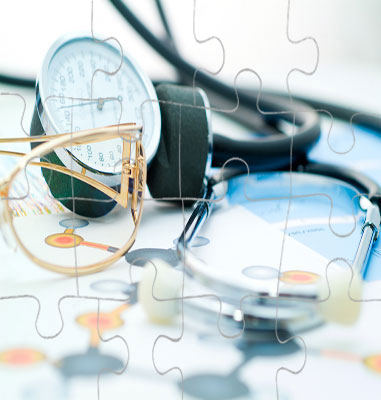 40
Selected Life Insurance Markets Internationally
Updated market information from 
the Insurance Information Institute
41
The Americas – Canada
The market
About 90% of the 105 insurers are federally regulated

Products and distribution systems
Annuity and morbidity-based sectors accounted for 32% and 35% of the life insurance market
Life insurance share continues to decline
About 60% of business by full-time career agents

Market issues
Solvency crisis
Entry of banks into market
Québec Sovereignty issue
42
Leading Life Insurers in the U.S. (2008)
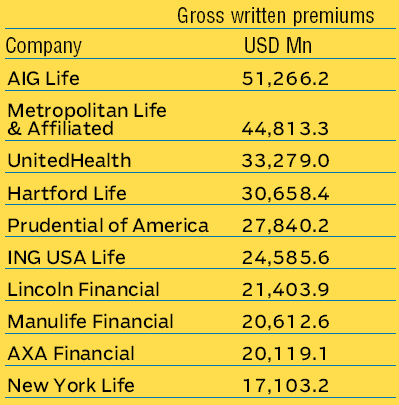 Source: International Insurance Factbook
43
The Americas – Latin America
Fundamentals
Remains relatively small in a global comparison
Three major markets are Brazil, Mexico and Chile)
Sporadic political and economic instability harming the growth of life insurance markets
Still very strong growth potential
A rise in foreign insurer presence

Products and distribution systems
A rise in product scope, including hard currency-denominated policies
Distribution traditionally by agents
Recently, independent agents, brokers, marketing firms and international brokers have entered
Bancassurance grows rapidly in Brazil
44
The Americas – Latin America
Market issues
Regional trade agreements
NAFTA
MERCOSUR

Economic and political stability
45
Leading Life Insurers in Brazil (2008)
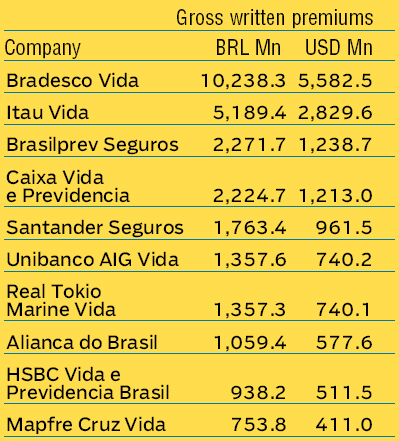 46
Leading Life Insurers in Argentina (2008)
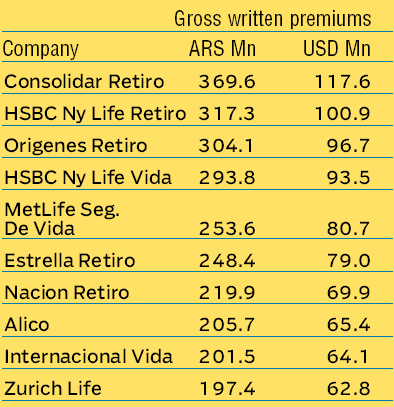 47
Europe
Fundamentals
Products characterized as life insurance in many European countries would not meet the usual definition of life insurance, as they are pure investment/savings products with little or no mortality risk.
Similarly in South Africa and selected Asian countries
Represented 39% of the global life insurance market
Numerous leading markets in Western Europe, such as the U.K., France, Switzerland, Belgium, Finland and Germany

Key developments
Expansion of the E.U. and the single market/license policy
Bancassurance
France, Italy, Spain and Germany
48
Europe – the United Kingdom
Three market sectors
Life insurance comprising basic life insurance and annuities, pension business, individual savings account business, overseas life insurance business, and basic life reinsurance business
Other long-term business such as permanent health insurance and pension fund management activity
Other than long-term business

Features
The largest life insurance market in Europe
Life insurance and pensions funds as traditionally preferred savings vehicles
160 insurers compete in the market
49
Europe – the United Kingdom
Insight 21.1
Features (continued)
Bonuses are a key feature of many policies.
Reversionary bonuses
Terminal bonuses
Personal Equity Plan (PEP) as a means to increase saving
Bancassurance not yet significant

Distribution
The Financial Services Act of 1986 and the independent financial advisor (IFA) as a new, now dominating, distribution channel
Brokers, albeit still strong, continue to lose their market share.
50
Leading Life Insurers in the U.K. (2007)
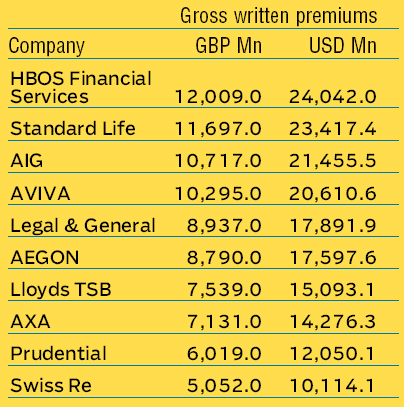 51
Europe – France
Features
One of the largest and most highly developed life insurance industries in the world
Caisse Nationale de Prévoyance (CNP), AXA, Predica, BNP Parabas Assurance and Generali lead the market.

Products and distributions
A variety of products available, including capital redemption bonds
Bancassurance dominates new policy markets
52
Leading Life Insurers in France (2007)
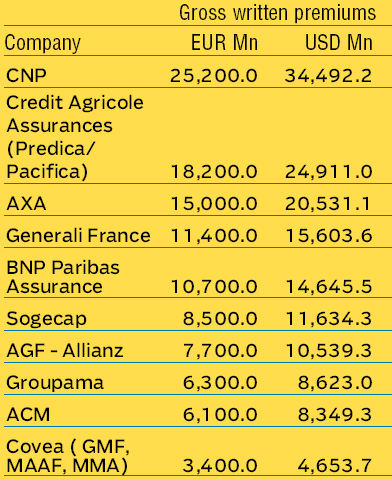 53
Europe – Germany
Features
Largest companies were locally incorporated – Allianz, Hamburg-Mannheimer, Aschener und Munchener, R&V, and Deutsche Herold

Products and distributions
Annuities and endowment insurance most popular
Policy dividend treatment similar to that of the U.K.
Tied agents as the main distributors, followed by independent agents and brokers

Issues
Tax reforms (no longer tax deductions for premium payments by individuals)
54
Leading Life Insurers in Germany (2007)
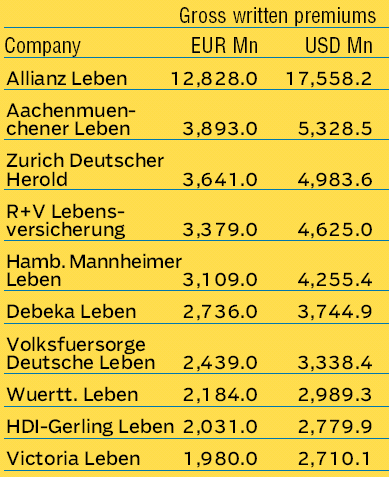 55
Europe – Russia
Features
Largest European market by population
Recently privatized, now with 1,500 life and nonlife insurance companies
Rapid market growth in recent years

Issues
Rudimentary legal framework for free free-market insurance activities
What legally constitutes an insurance company?
What legal ownership it may take?
56
Leading Life Insurers in Russia (2007)
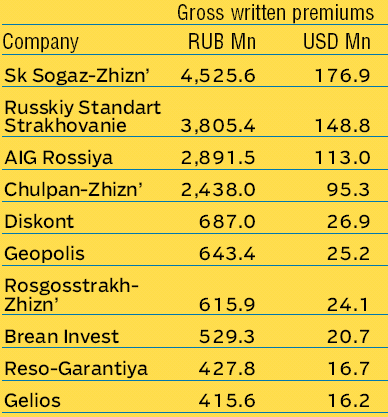 57
Europe – Market Issues
E.U. harmonization

Introduction of International Financial Reporting Standards (IFRS)

Bancassurance movement

Direct response marketing

Recession and unemployment

The evolving pension and health market
58
Asia-Pacific
Features
The world’s greatest life insurance potential
Displays immense diversity in level of economic and political development, ethnicity, culture and religion
Already developed include Australia, New Zealand, Japan, Korea, Taiwan, and Singapore
China and India
In economically affluent countries, life insurance products with strong savings elements predominate.
59
Asia-Pacific – Japan
Features
World’s second largest after the U.S.
Major reforms in financial services in the 1990s and 2000s
Insurance Business Law revised in 1996
Life market liberalization as par of the reforms
The third-sector in the life insurance market
Industry associations greatly influence the market.

Products and distributions
Traditional life policies remain popular
Large network of part-time, female agents
Insight 21.2
60
Asia-Pacific – Japan
Issues
Role of non-conventional life insurers
Kampo
Zenkyoren

Mega mergers and acquisitions

Fallout from the bubble economy

Aging population

Westernization of the younger generation
The deflationary economic condition is another risk Japan faces.
61
Leading Life Insurers in Japan (2007)
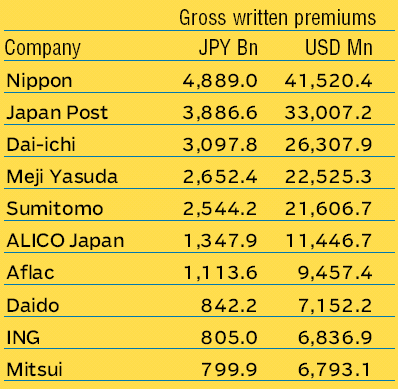 62
Asia-Pacific – Korea
Features
The world’s seventh largest
The economy has recovered from the Asian economy crisis
Several key reformatory measures in the market
Industry associations greatly influence the market.
Chronic problem of policy lapses and surrenders

Products and distributions
Bancassurance strongly promoted by government

Issues
Products with limited period (up to 10 years) and pensions also sold by nonlife insurance companies
63
Leading Life Insurers in Korea (2007)
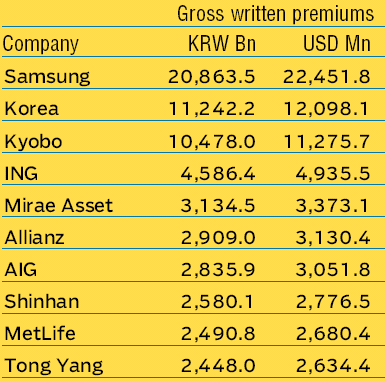 64
Asia-Pacific – Taiwan
Features
A strong life insurance industry and the world’s highest life insurance penetration
30 life insurance companies – including eight foreign companies – operate.

Products and distributions
Traditional products such as whole life and endowment have the largest proportions of in-force business
Unit-linked life and annuity products have shown strong recent sales
Distribution mainly by part-time agents
Brokerage channel and bancassurance growing rapidly
65
Leading Life Insurers in Taiwan (2007)
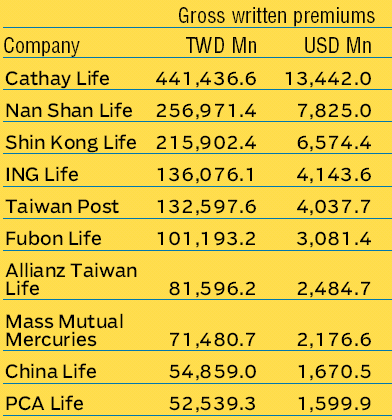 66
Asia-Pacific – China
Features
The greatest growth potential in the world
Life insurance premium growth at about 25% per year during the last decade
Foreign insurer participation in its market only during the 1990s
Local insurers still dominate – China Life, Ping An, and China Pacific Life

Products and distributions
Simple products thus far and via exclusive agents

Issues
Further market liberalization and deregulation
Transparency
Hong Kong and Macau
67
Leading Life Insurers in China (2007)
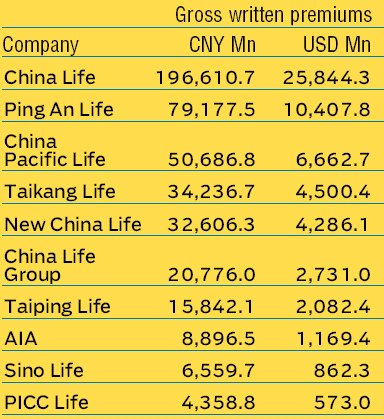 68
Asia-Pacific – India
Features
Annual life premium growth averaged about 13%
Privatized since 1999
Low consumption and penetration ratios

Products and distributions
Bancassurance and broker system introduced
Provision of health insurance in the private sector emphasized

Issues
Further deregulation
Foreign ownership of local company
69
Leading Life Insurers in India (2007)
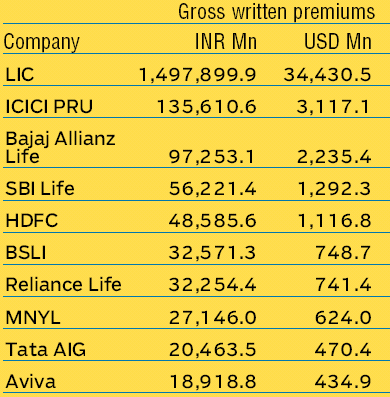 70
Asia-Pacific – Australia and New Zealand
Features
Along with New Zealand, one of the world’s most sophisticated markets
Incredibly competitive, strict disclosure requirements, and strong consumer protection, solvency and actuarial standards
Dominated by several large companies such as Australian Mutual Provident, National Australia, and ING (Australia)

Products and distributions
The largest product sales in superannuation
Bank-owned life insurers accounted for 38% of new premiums written in 2005
71
Leading Life Insurers in Australia (2007)
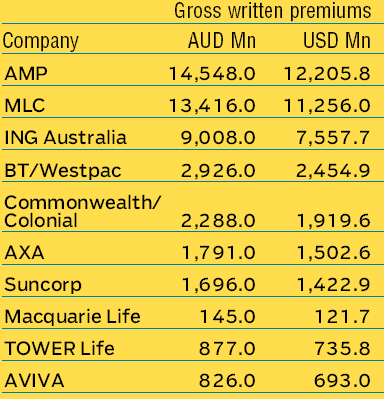 72
Leading Life Insurers in New Zealand (2007)
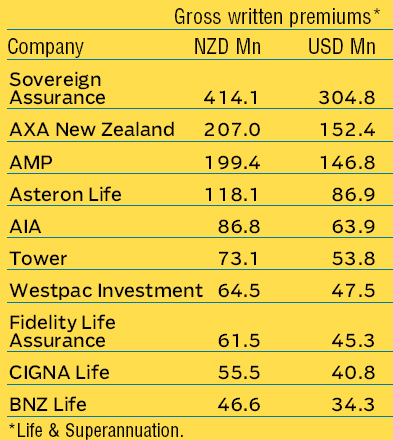 73
Asia-Pacific – ASEAN
Features
Both developed and developing economies
Diversity in ethnic backgrounds
Already a large number of foreign insurers in the market

Products and distributions
Mainly traditional whole life and endowment but with unit-linked and annuity business growing rapidly in a few markets.
Distribution almost exclusively on face-to-face selling by part-time, male and female captive agents

Issues
The image of life insurance in some societies or communities
74
Leading Life Insurers in Singapore (2007)
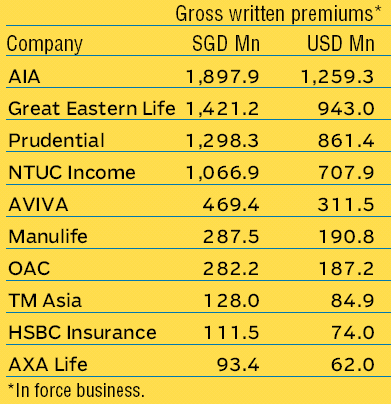 75
Leading Life Insurers in Vietnam (2007)
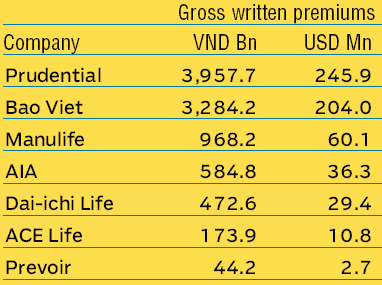 76
Africa
Features
Most markets long been hampered by political and economic turmoil
African life insurance figures are dominated by South Africa.
South Africa with the world’s second highest life insurance penetration
Other markets, such as Namibia, Mauritius and Botswana, slowly grow.

Still the least known regional market in the world
Exception: South Africa
77
Leading Insurers in Egypt (2006)
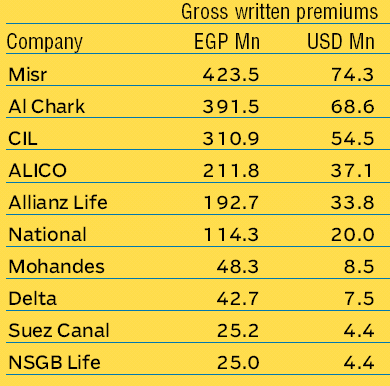 78
Leading Insurers in South Africa (2006)
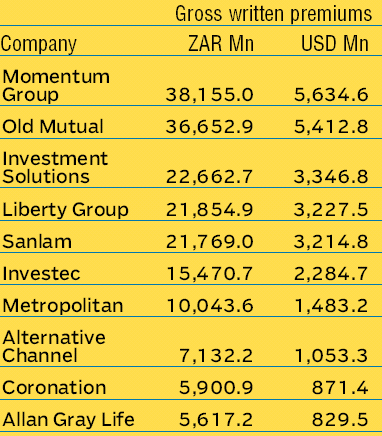 79
Discussion Questions
80
Discussion Question 1
As the ASEAN insurance industry grows, we can expect continuing tensions between ASEAN countries with a well-developed market economy and those with more restrictive regimes. What advice would you give to an ASEAN insurance company that wishes to operate throughout the region?
81
Discussion Question 2
Many U.S. life insurers have been reluctant to enter international markets. Why have they been reluctant historically to do so? Why do you believe U.S. insurers have begun to increase their international activities? Do you believe they will succeed?
82
Discussion Question 3
In Europe, the direct marketing and bancassurance movements have gained enormous momentum. In many other countries, insurance is still sold through personal contact with an agent. What do you see as the strengths and weaknesses from the consumer’s point of view of these three different strategies for selling life insurance?
83